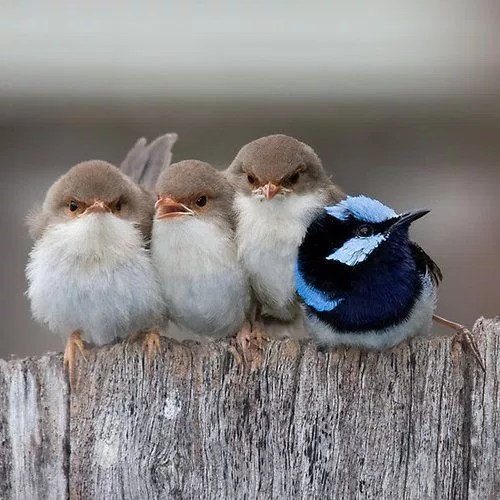 [Speaker Notes: 1]
[Speaker Notes: 2]
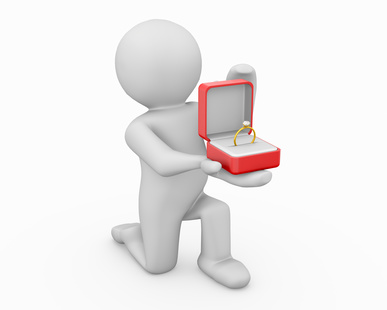 [Speaker Notes: 3]
[Speaker Notes: 4]
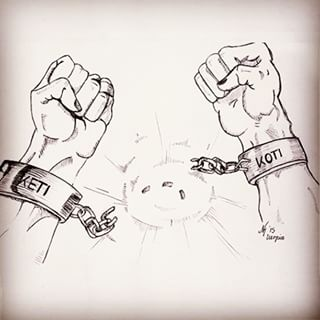 [Speaker Notes: 5]